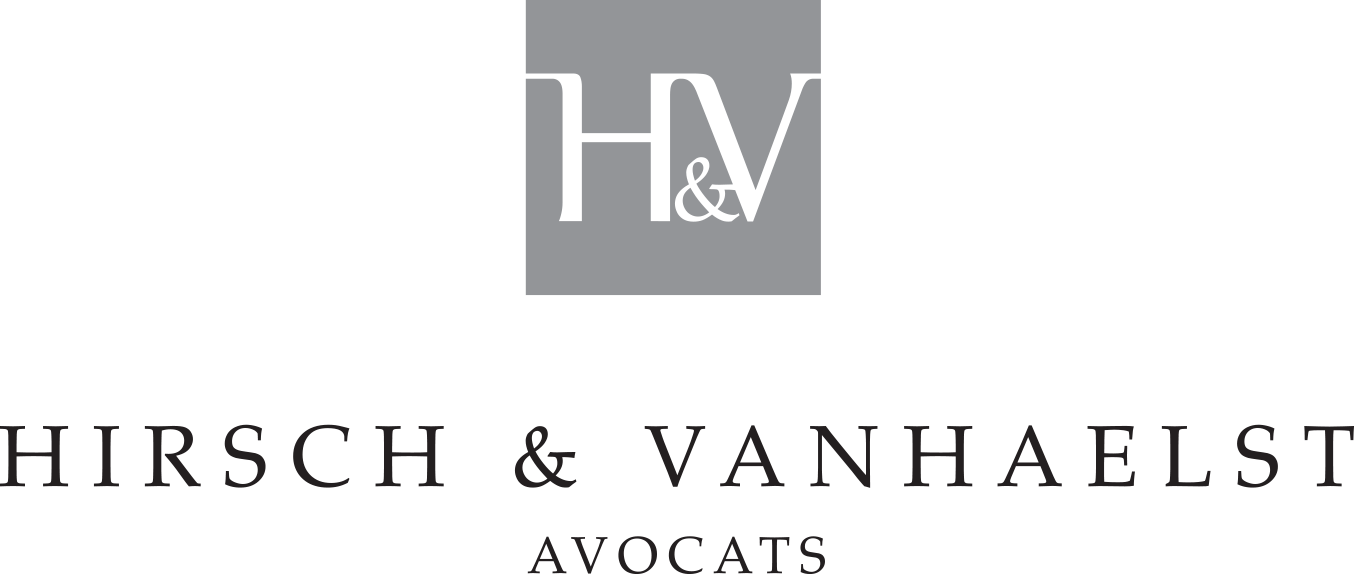 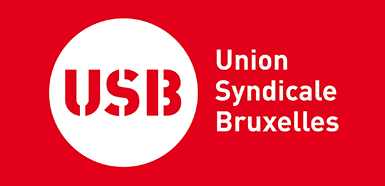 Le Fisc et Moi
Mikaël GOSSIAUX
Avocat associéProfesseur associé à l’ULBConférencier au Master en Gestion Fiscale à la Solvay Brussels School
Deux principes essentiels à la taxation du fonctionnaire européen (FE)
1. Double répartition du pouvoir d’imposition 
Traitements, salaires et autres émoluments versés par l’Union européenne:

Taxés par l’Union européenne
!! Oui, les fonctionnaires européens paient des impôts sur leur rémunération !!
Exemptés de toute imposition nationale 
Même pour la réserve de progressivité (≠ Eurocontrol par ex.)
 Pas d’obligation de déclarer le montant des revenus
Y compris la pension d’invalidité et, après la mise à la retraite, la pension, la pension de survie, etc.
Tous les autres revenus (loyers, dividendes, intérêts, royalties, plus-values, etc.)  règles ordinaires

Etat de résidence du FE
et/ou
Etat de la source du revenu
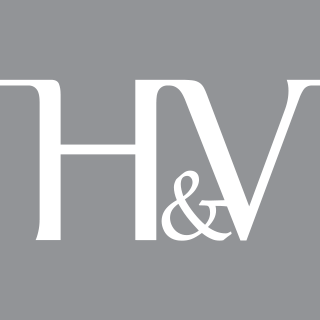 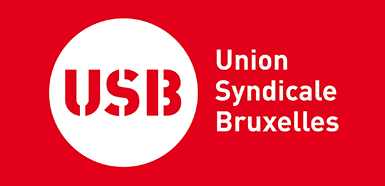 Deux principes essentiels à la taxation du fonctionnaire européen (FE)
2. Lieu de la résidence

Résidence
Sans rapport avec la nationalité
Le fait d’acquérir la nationalité belge n’a aucune influence sur le régime d’imposition applicable
Sauf quelques exceptions: ex. application des CPDI en cas de conflit de résidences

Elément déterminant = foyer d’habitation permanent
l'endroit où le contribuable habite normalement, le cas échéant avec son conjoint ou son cohabitant légal et les enfants 
Habitation
qui doit être à la disposition du contribuable, en tout temps et de manière continue 
et présenter des conditions de confort appropriées.

Exemple: FE travaillant à Bruxelles, qui y réside avec son mari et ses enfants
Foyer d’habitation permanent = Bruxelles / Belgique
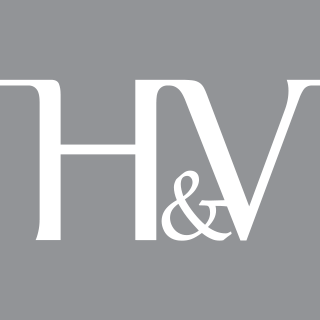 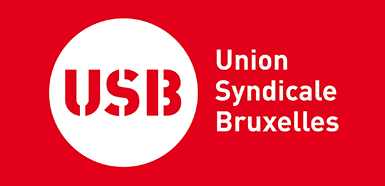 Deux principes essentiels à la taxation du fonctionnaire européen (FE)
2. Lieu de la résidence

Mais (exception)
pour l’application des impôts sur les revenus et sur la fortune
des droits de succession 
et des Conventions Préventives de Double Imposition:

Le FE conserve sa résidence dans son Etat membre où il est établi avant son entrée en fonction
Si en poste à l’étranger, en dehors de l’UE (délégation) : article 13 ne s’applique pas

Mais (exception à l’exception)
Règle générale 
si le FE s’établit en Belgique pour d’autres raisons que l’exercice de sa fonction
Si le FE exerce une autre activité professionnelle, sauf si elle présente un caractère accessoire (ex : Professeur à l’Université, chercheur, etc.)

Pas de choix - Demander « attestation article 13 »
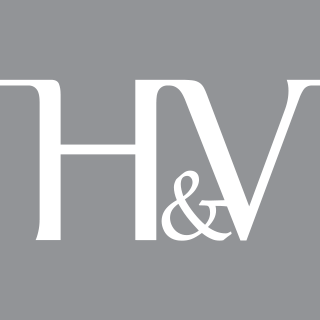 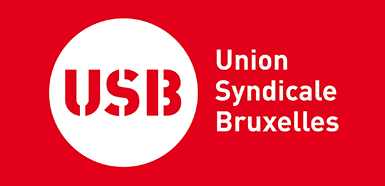 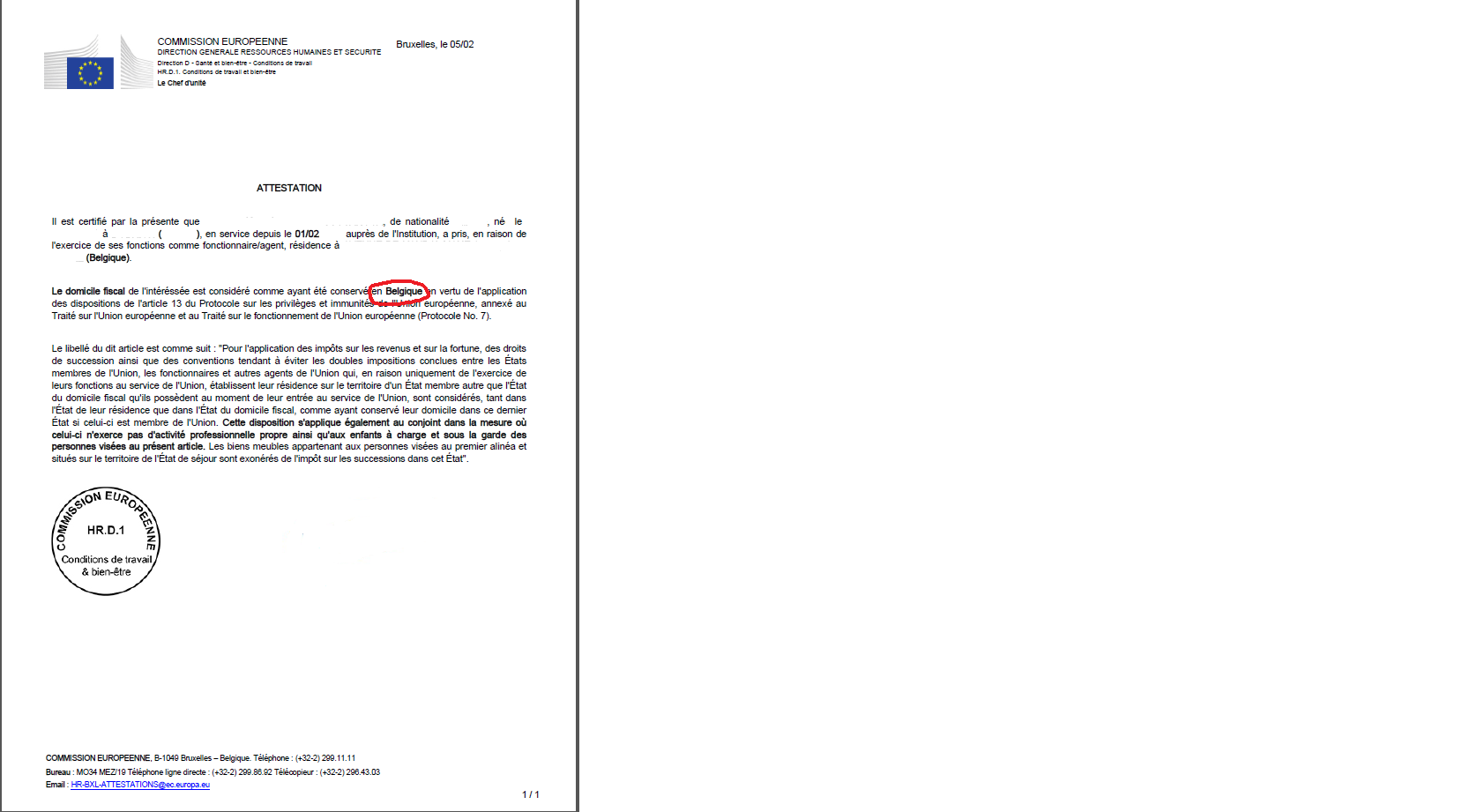 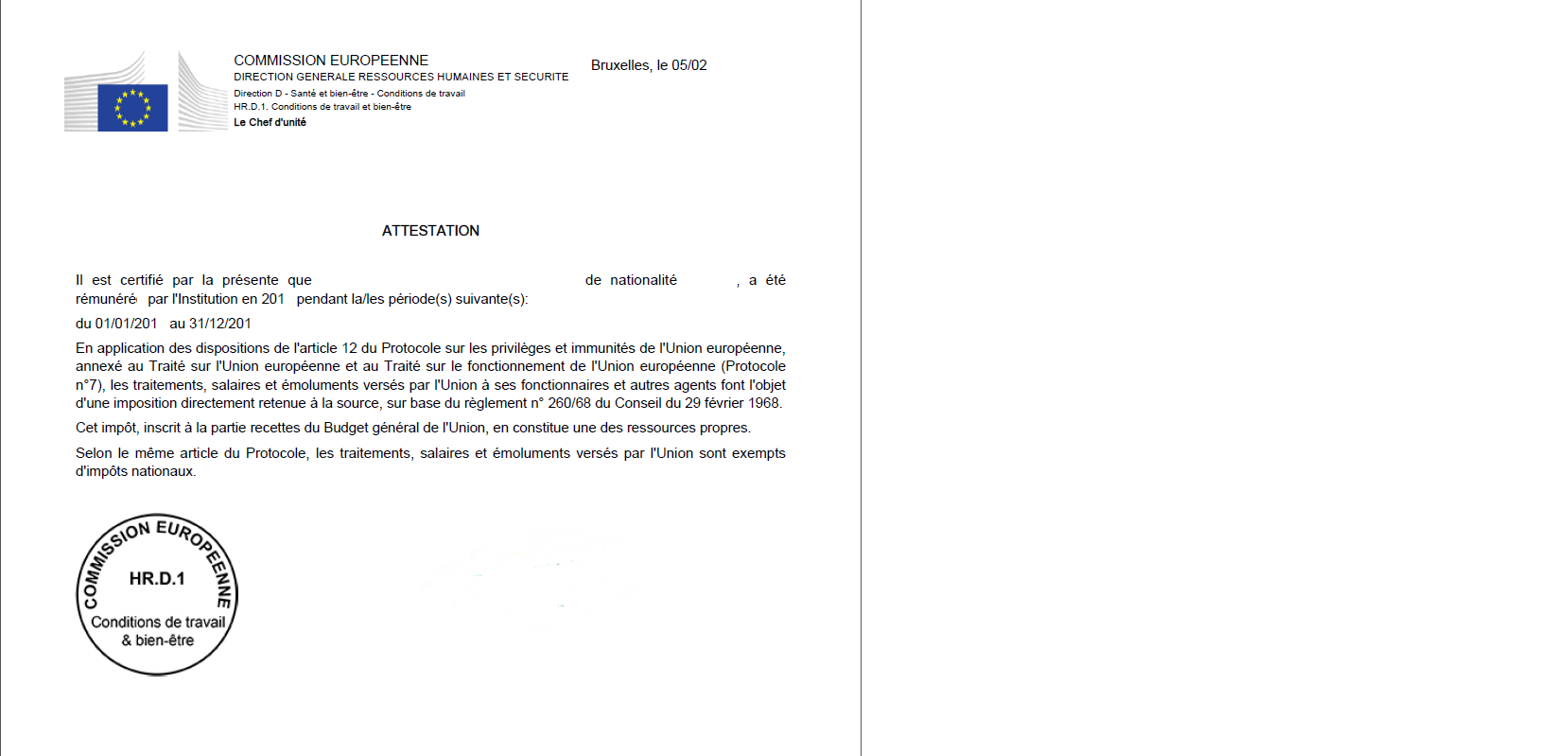 Deux principes essentiels à la taxation du fonctionnaire européen (FE)
2. Lieu de la résidence

Conjoint
L’exception de résidence s’applique si:
le mariage a été célébré avant l’entrée en fonction
Le conjoint n’exerce aucune activité professionnelle propre
Si le conjoint exerce un activité professionnelle propre  résident belge soumis à toutes les obligations ordinaires, comme s’il était isolé

Enfants à charge et sous la garde
L’exception de résidence s’applique si les enfants sont à charge et sous la garde du FE et nés avant l’entrée en fonction
Possible de « mettre » l’enfant à charge du conjoint, qui, s’il est considéré comme un résident belge, pourra bénéficier des déductions applicables
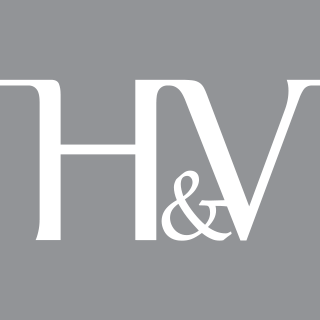 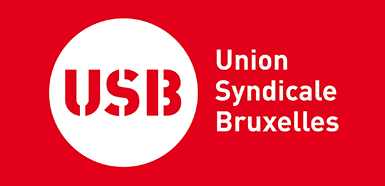 Deux principes essentiels à la taxation du fonctionnaire européen (FE)
3. Quid en cas de départ à la retraite ? 

Exception de résidence disparaît 
FE devient résident du pays dans lequel il… réside effectivement
du jour au lendemain
Ensemble des éléments de fait à analyser
Impôt direct 
Pension: exemptée 
Autres revenus mondiaux sont taxés dans l’Etat de résidence
Cette année là, potentiellement trois déclarations à introduire
Première: dans l’Etat de résidence avant le départ à la retraite
Seconde: dans l’Etat de résidence après le départ à la retraite
Troisième: dans l’Etat de résidence avant le départ à la retraite, à l’impôt des non-résidents
Droits de succession
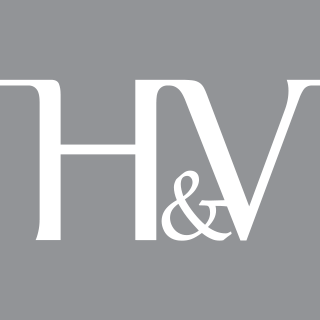 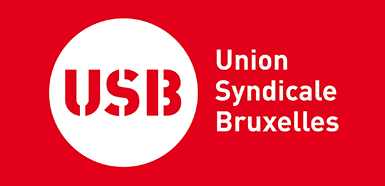 Deux principes essentiels à la taxation du fonctionnaire européen (FE)
4. Conclusions

Les émoluments versés par l’UE au FE sont exclusivement taxables au niveau de l’UE

Les autres revenus du FE sont taxables:
Dans l’Etat de résidence du FE
	 Attestation art. 13
	 !! Mise à la retraite !!
Et/ou dans l’Etat d’où les revenus proviennent (Etat de la source)

Tout FE doit introduire une déclaration fiscale 
dans son Etat de résidence
et, éventuellement, dans l’Etat de la source des autres revenus

CRS: transparence importante, en ce compris le montant repris sur le compte
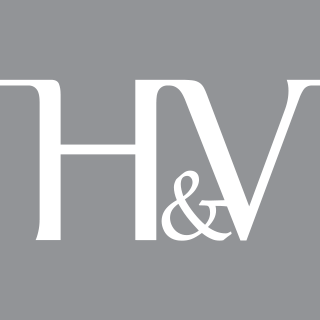 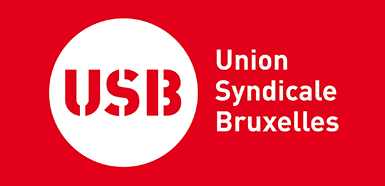 Fiscalité immobilièreObligations déclaratives et calcul de l’impôt
1. Où est établie votre résidence ?

Demander son attestation article 13 

Par rapport à vos obligations fiscales en Belgique : deux réponses possibles
Résident fiscal Belge
Imposé sur les revenus mondiaux  tout doit être déclaré, sauf la rémunération de FE
Revenu d’une activité complémentaire (régime d’imposition à déterminer selon la source du revenu)
Dividendes de source belge ou étrangère (préférable de les mentionner pour « QFIE »)
Les comptes bancaires étrangers, même si aucun revenu
Les assurances-vie contractées à l’étranger, même si aucun revenu
Les constructions juridiques, même si aucun revenu

Non-résident fiscal belge
Nécessairement résident fiscal d’un autre pays  2 déclarations fiscales ?
Etat de résidence: déclaration des revenus mondiaux
En Belgique, pour les revenus de source belge (aussi les dividendes, qui seront toutefois précomptés à la source  pas d’obligation déclarative)
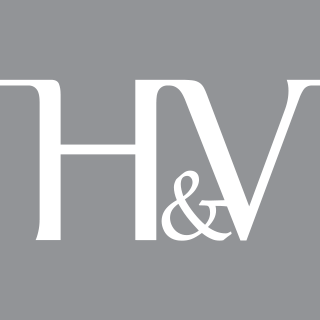 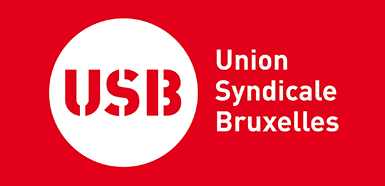 Fiscalité immobilièreObligations déclaratives et calcul de l’impôt
2. Si votre résidence fiscale est établie en Belgique et que vous êtes propriétaire d’un ou plusieurs immeubles en Belgique

Déclarer le revenu cadastral non-indexé de chaque entité
Habitation propre: rien à déclarer
Autre
Base imposable : RC indexé + 40 % 
(900 € x 2,1763 (2024) x 1,40): 2.742,14
Impôt: +/- 685,53 € (à 25 %)

Déclarer les loyers réellement perçus ou les avantages locatifs
Si votre locataire affecte totalement ou partiellement l’immeuble à son activité professionnelle
Loyers réellement perçus (10.000 €)
Forfait de 40 % pour frais (limité à 2/3 du RC revalorisé) (3.276 €)
Base imposable: 6.724 €
Impôt: +/- 1.681 € (à 25 %)
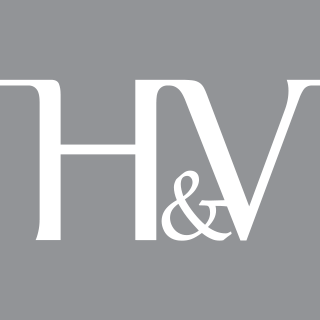 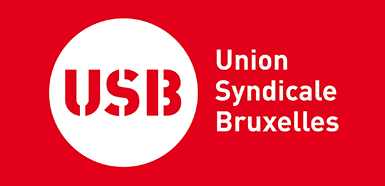 Fiscalité immobilièreObligations déclaratives et calcul de l’impôt
3. Si votre résidence fiscale est établie à l’étranger – y compris délégation hors UE

Vous êtes potentiellement soumis à l’Impôt des Non-Résidents

Sur l’ensemble de vos revenus de source belge, notamment en raison d’un ou plusieurs immeubles situé(s) en Belgique 
Seuil non-imposable
2.499,99 € de revenus imposables ne sont pas imposés! 
par contribuable (même si marié ou cohabitant)
Jusqu’à 4.999,98 € pour les deux conjoints, si 2.499,99 € chacun
Si l’un des conjoints excède ce montant  les deux sont taxés !
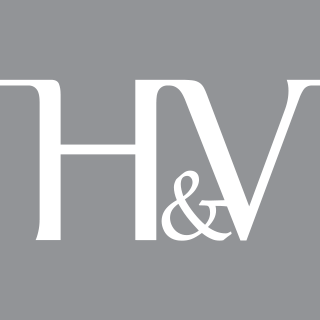 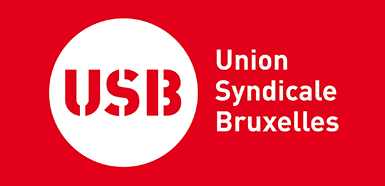 Fiscalité immobilièreObligations déclaratives et calcul de l’impôt
3. Si votre résidence fiscale est établie à l’étranger – y compris délégation hors UE

Revenus imposables  ?
Base imposable
RC indexé + 40 % 
(900 € x 2,1763 (2024) x 1,40): 2.742,14
Plusieurs immeubles
En copropriété
Avec son conjoint
Si le montant est supérieur au seuil  demander un formulaire de déclaration et introduire dans les délais (mi-septembre 2024 pour l’année 2023)
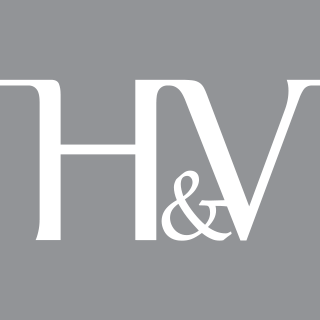 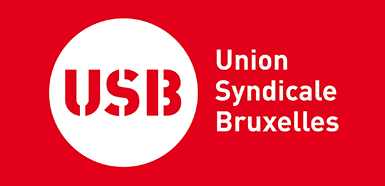 Fiscalité immobilièreObligations déclaratives et calcul de l’impôt
3. Si votre résidence fiscale est établie à l’étranger – y compris délégation hors UE

Exemple: Aucun impôt
Immeuble 1 : RC = 800 €
Base imposable: 2.437,46
Impôt: 0 €

Exemple: Impôt
Immeuble 1 : RC = 850 €
Base imposable: 2.589,80 €
Impôt: 647,45 € (à 25 %)
Même si l’immeuble n’est pas loué !
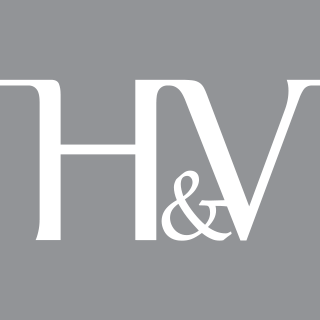 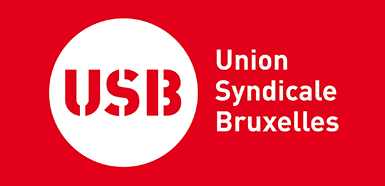 Fiscalité immobilière
4. Précompte immobilier est un impôt régional, calculé sur la base du revenu cadastral

Ne pas confondre avec l’impôt sur les revenus immobiliers
Impôt fédéral
Totalement indépendant
Taux
1,25 % pour la Région Bruxelles-Capitale
9,89 % pour l’Agglomération
29,50 % à Ixelles
900 € de RC = 796 € de précompte immobilier (900€ x 2,1763 x 40,64 %)
Redevable
Propriétaire (et droit réel)
Peu importe sa résidence
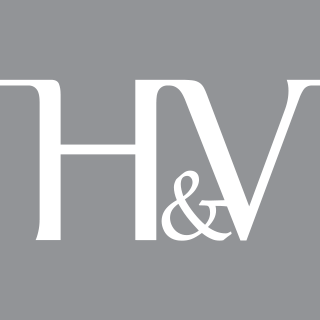 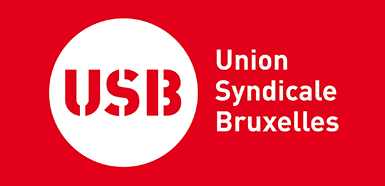 Fiscalité immobilière
5. Résident belge ayant un immeuble à l’étranger

Déclarer l’immeuble à l’administration fiscale belge
Valeur vénale actuelle (ou valeur d’acquisition et date d’acquisition + éventuels travaux de transformation)
Revenu cadastral à la Belge
Valeur actuelle
Facteur de correction
Rendement (5,3 %)
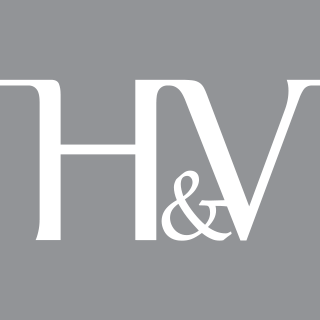 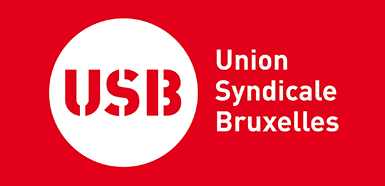 Fiscalité immobilière
5. Résident belge ayant un immeuble à l’étranger

Exemples:
Bien immobilier situé en France acquis en 2003 pour 425.000 €
(425.000 € / 9,625) x 5,3%
RC de 2.340,26 €
Bien immobilier situé au Portugal acquis en 2022 pour 600.000 €
(600.000 € / 15,018) x 5,3
RC de 2.117,46 €

Mentionner dans sa déclaration fiscale le revenu cadastral
Pas taxé si CPDI
Réserve de progressivité
Peu d’impact pour les FE
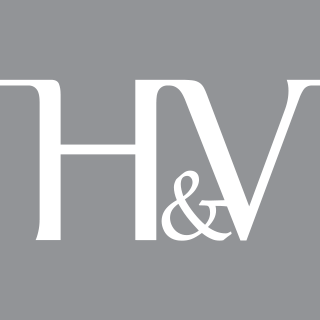 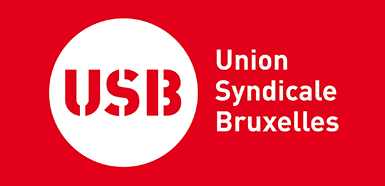 Planifier sa succession Biens immobiliers situés en Belgique
Droits de succession et de droits de mutation par décès

Décès du fonctionnaire encore en fonction
Exception de résidence s’applique
Potentiellement non-résident belge
Droits de mutation par décès (immeubles belges)
Biens meubles localisés en Belgique = localisés dans l’Etat de résidence

Décès du fonctionnaire à la retraite
Exception de résidence ne s’applique pas
Potentiellement résident belge (s’il est reste vivre en Belgique)
Droits de succession 
Immeubles en Belgique et à l’étranger
Meubles en Belgique et à l’étranger
Risque de double imposition
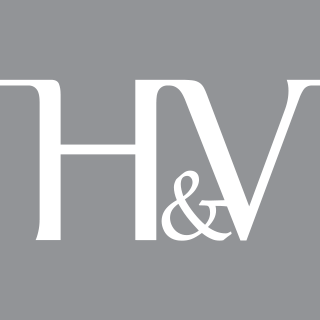 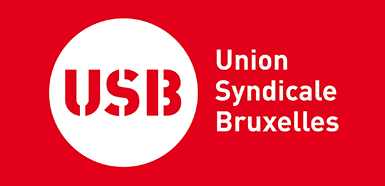 Planifier sa succession Biens immobiliers situés en Belgique
Planifier sa succession Biens immobiliers situés en Belgique
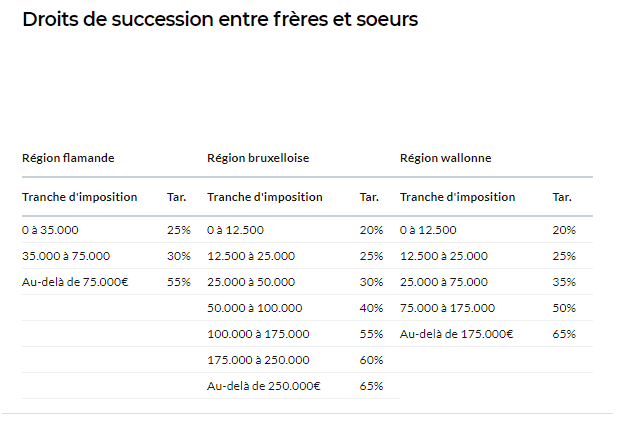 Planifier sa succession Biens immobiliers situés en Belgique
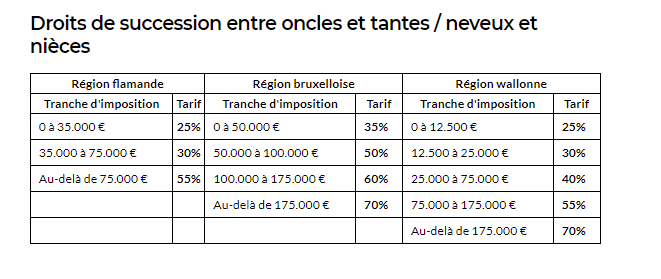 Planifier sa succession Biens immobiliers situés en Belgique
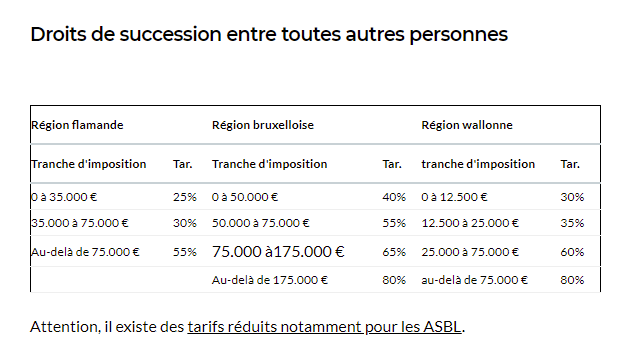 Planifier sa succession Biens immobiliers situés en Belgique
Exemple de taxation d’un non-résident belge

Domicile familial – Maison de 650.000 €
Appartement: 350.000 €
Héritiers: 2 enfants
Héritage: 500.000 € par enfant
Droits de succession: 76.797,50 € par enfant
Quid de l’impôt dans l’Etat de résidence ?
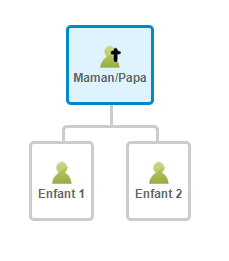 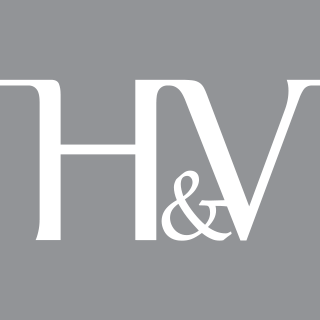 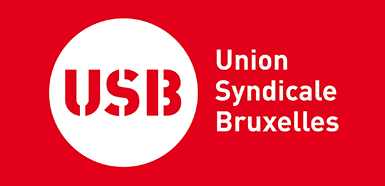 Planifier sa succession Biens immobiliers situés en Belgique
Que faire ? 

Faire des donations préalables
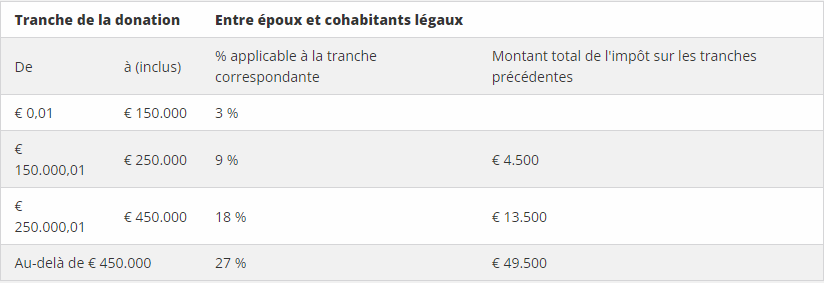 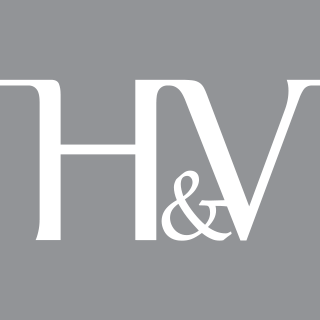 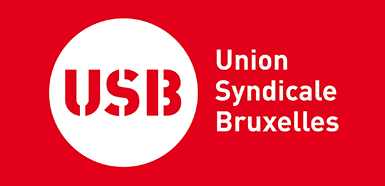 Planifier sa succession Biens immobiliers situés en Belgique
Que faire ? 

Faire des donations préalables par tranches ! 
Temps 1: chaque enfant reçoit 175.000 €, soit 350.000 € (appartement)
Droits de donation: 6.750 € par enfant
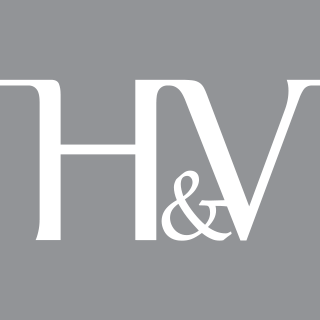 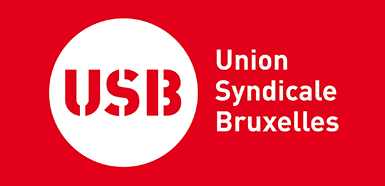 Planifier sa succession Biens immobiliers situés en Belgique
Que faire ? 
Faire des donations préalables par tranches ! 

Eventualités:
Décès immédiatement après
Héritage: 325.000 € par enfant
Droits de succession: 34.850 € par enfant
Economie: 35.197,50 € par enfant

Réalisation d’une seconde donation, trois ans plus tard
Temps 2: chaque enfant reçoit une nouvelle donation de 150.000 €, soit 300.000 € (une part de la maison)
Droits de donation: 4.500 € par enfant
Décès immédiatement après
Héritage: 175.000 €
Droits de succession: 7.850 €
Economie: 57.697,50 €
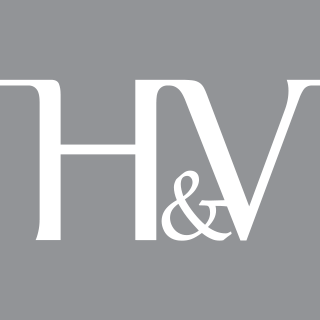 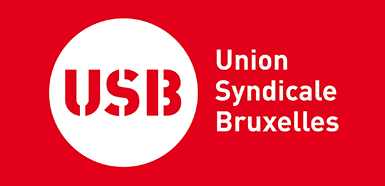 Planifier sa succession Biens immobiliers situés en Belgique
Donations par tranches

Effet direct sur le calcul des droits de succession (pas en Wallonie!!)
Pas de délai d’attente
Limite: une donation tous les trois ans
Réserve de progressivité qui tient compte, dans le calcul des droits, de la donation précédente
	 S’y prendre à temps
Acte notarié est nécessaire
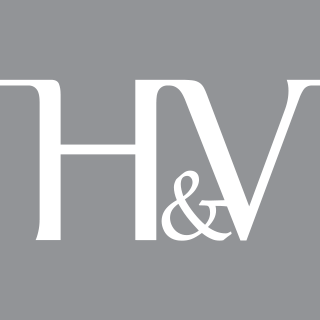 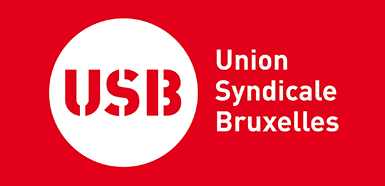 Planifier sa succession Biens immobiliers situés en Belgique
Donations par tranches

Clauses à insérer
Réserve d’usufruit
Continue à percevoir les loyers de l’appartement
Retour conventionnel
En cas de décès d’un héritier
La donation est annulée
Selon modalités à convenir
Charges 
Entretien 
Frais médicaux
Etc.
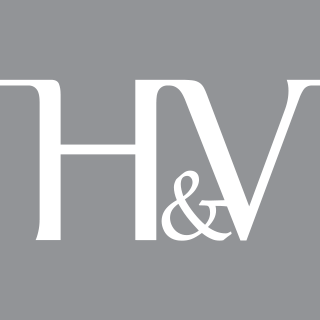 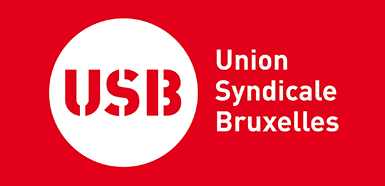 Planifier sa succession Biens immobiliers situés en Belgique
Exemple

Domicile légal – Maison de 650.000 €
Appartement: 350.000 €
Héritiers: 2 neveux
Héritage: 500.000 € par héritier
Droits de succession: 281.875 € par héritier
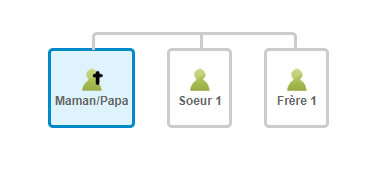 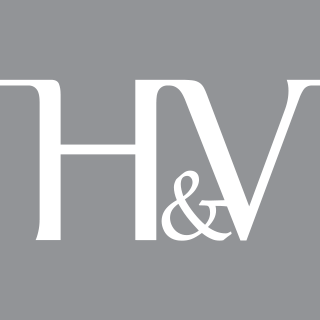 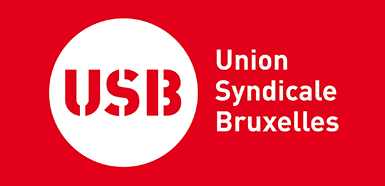 Planifier sa succession Biens immobiliers situés en Belgique
Que faire ? 

Faire des donations préalables par tranches ! 
Temps 1: chaque héritier reçoit 175.000 €, soit 350.000 € (appartement)
Droits de donation: 20.000 € par donataire
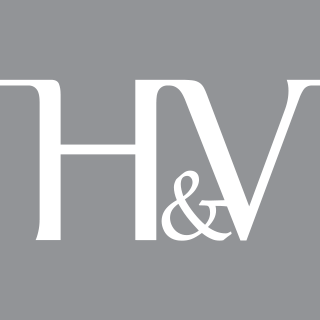 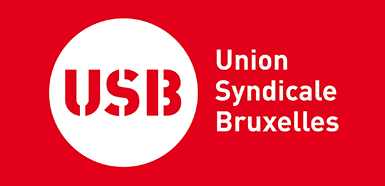 Planifier sa succession Biens immobiliers situés en Belgique
Que faire ? 
Faire des donations préalables par tranches ! 

Eventualités:
Décès immédiatement après
Héritage: 325.000 € par héritier
Droits de succession: 168.125 € par héritier
Economie: 93.750 € par héritier

Réalisation d’une seconde donation, trois ans plus tard
Temps 2: chaque enfant reçoit une nouvelle donation de 150.000 €, soit 300.000 € (une part de la maison)
Droits de donation: 15.000 € par héritier
Décès immédiatement après
Héritage: 175.000 €
Droits de succession: 74.375 €
Economie: 172.500 €
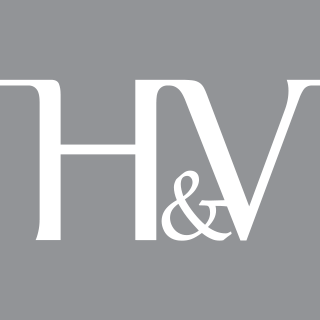 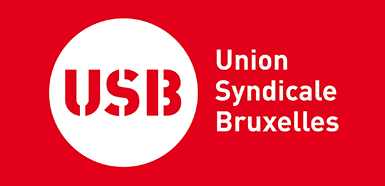 Planifier sa succession Biens immobiliers situés en Belgique
Imparfait… alors que faire ? 

Vendre l’immeuble
Si le fonctionnaire est non-résident, le prix de vente (argent) ne fera pas partie de sa succession, contrairement à l’immeuble (droits de mutation par décès)

Si le fonctionnaire est résident, le prix de vente (argent) peut être donné
Donation de biens meubles
3 % (ligne direct + conjoint/cohabitant)
7 % (autres)
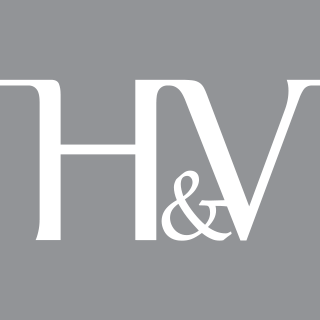 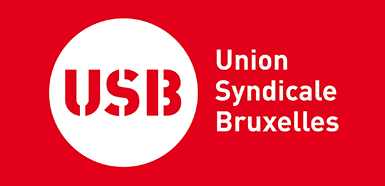 Conclusion
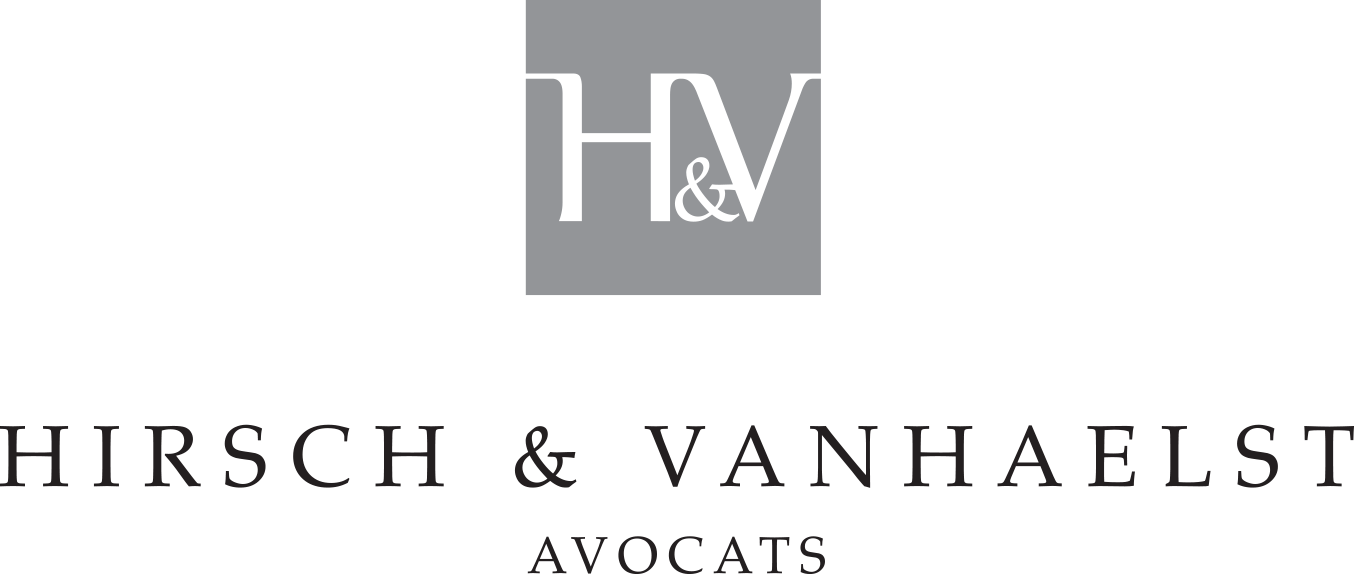 Mikaël GOSSIAUX
m.gossiaux@hvlaw.eu
T.: +32 (0)2 629 81 20
Avenue Louise 2901050 Bruxelles